I can work with numbers with three decimal places
06.01.21
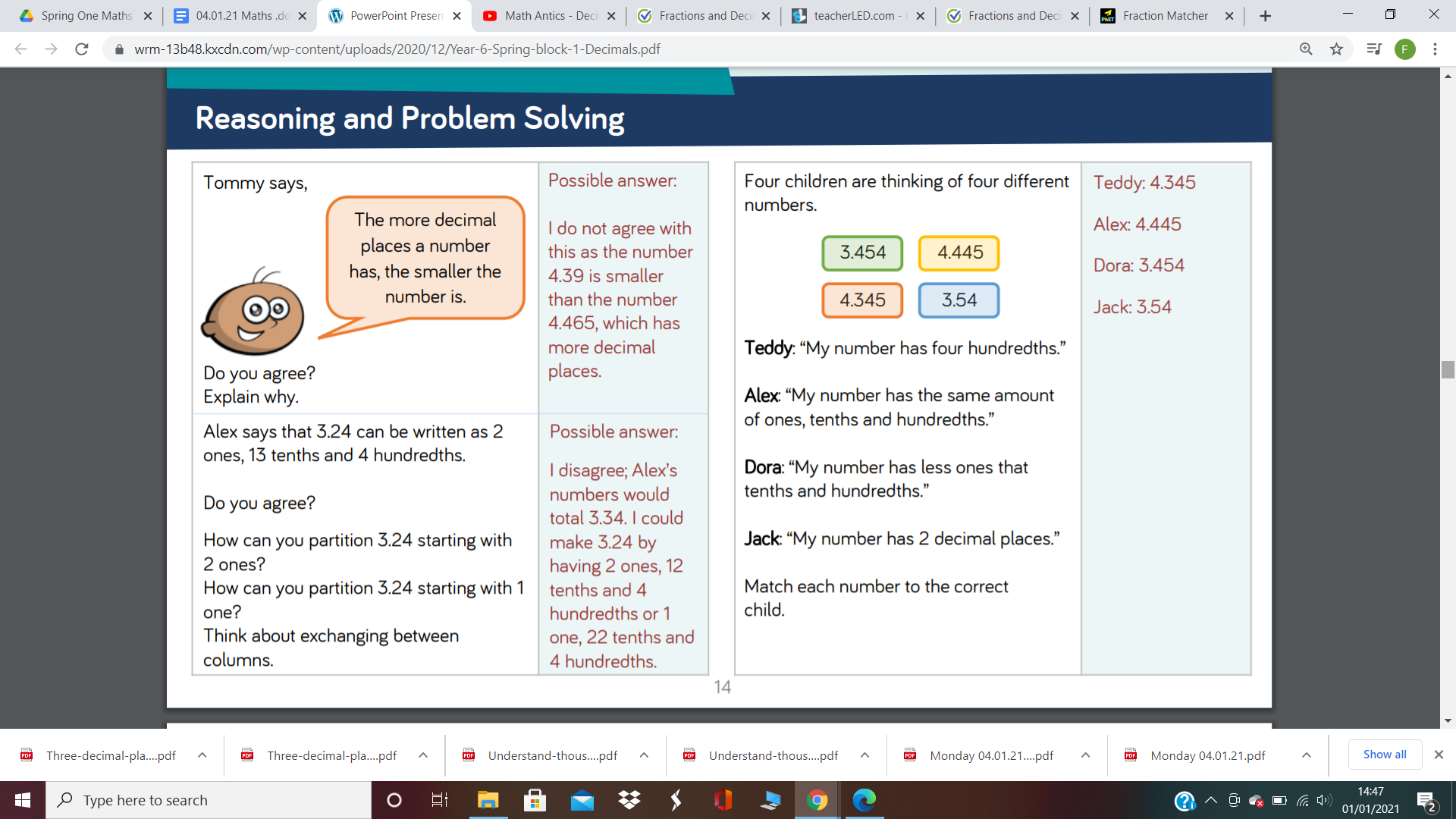 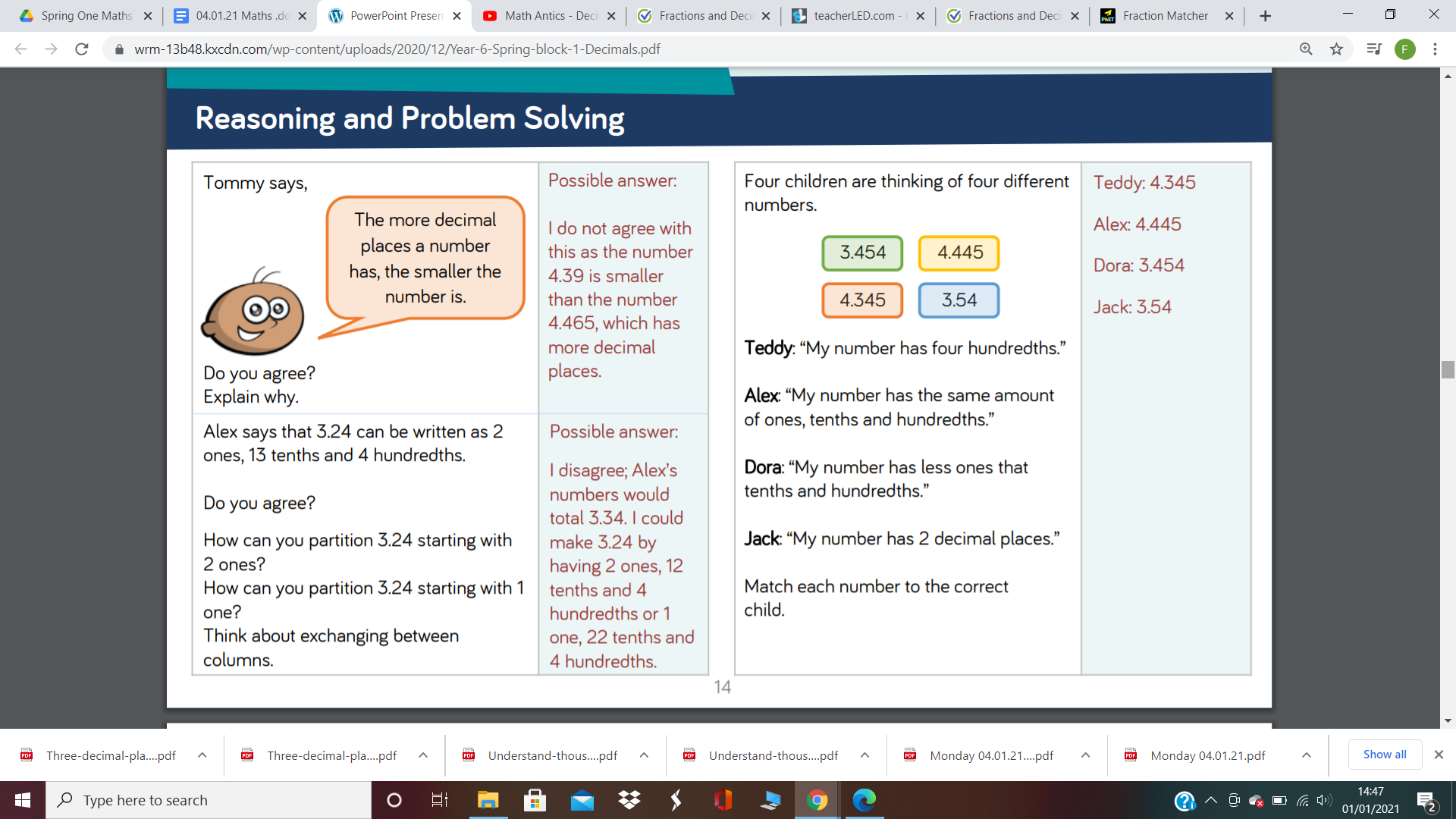 What is the value of each digit?
0.987
7
1000
9
10
8
100
634
1000
1.634 = 1
= means ‘is equal to’ or
‘is the same as’
1 + 0.6 + 0.03 + 0.004 = 1.634

1 + 6/10 + 3/100 +4/1000 = 1.634
Write as decimals...
6/10
22/100
3/4
8/1000
137/1000
6 543/1000
13 19/100
2 7/1000
Write as fractions / mixed numbers...
3.839
9.76
1.082
0.75
0.1
0.304
0.17
0.137
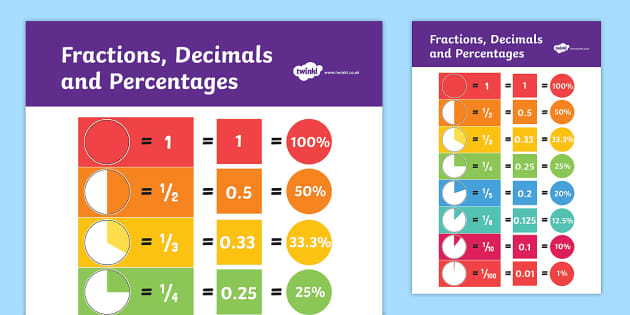 Fraction -decimal equivalents
It’s helpful to know these ones off by heart!
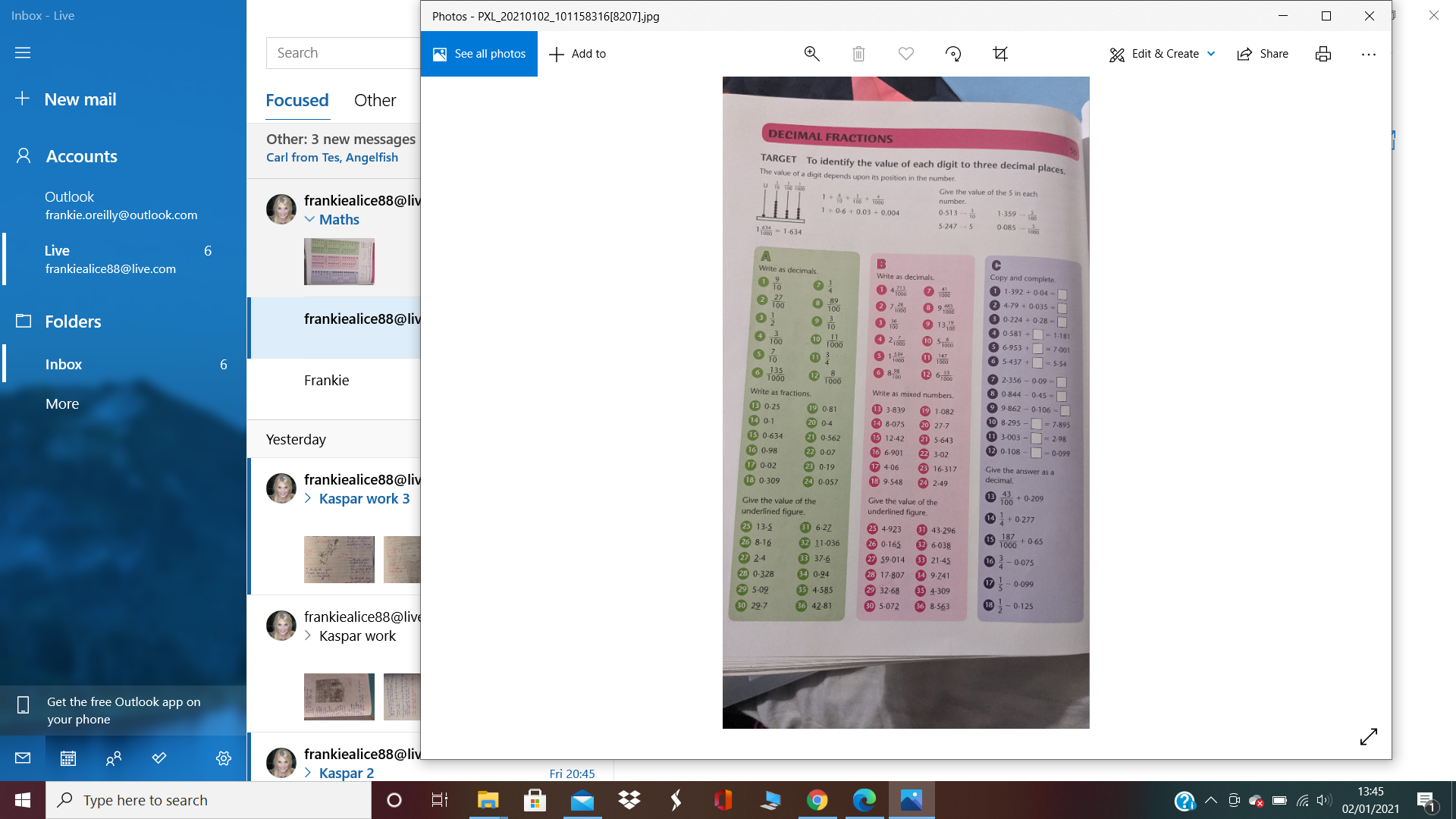 Challenge by choice...